домовенок
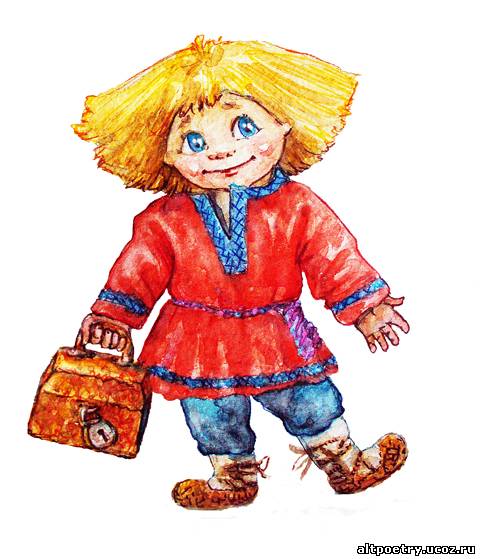 Будь внимателен к близким
Содержи в порядке свою комнату
Помогай по дому
Убирай за собой вещи на место
Учись приводить в порядок свою одежду